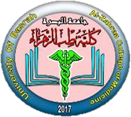 University of Basrah                Al-zahra college of medicine
Ministry of higher Education                                     and Scientific Research
Academic year 2021-2022 \ S 3
MEMBRANES AND RECEPTORSMODULE
SESSION 10: LECTURE: 1
DURATION: 1hr

Drugs and Autonomic nervous system

Module staff:
Dr. Sarah Mohammed                                            Dr Nehaya M. Al-Aubody (Module leader)           Dr Hamid J. Abbas                                                   Asst. Lecturer Eatidal Akram
Dr Ahmed Bader                                                      Dr Maida A. Adnan
 Dr Amani N. Mohammed                                       Dr. Firas Mohammed
Dr Zainab A. Almnaseer                                          Dr. Amer Qassim
Dr.Zainab Muzahem                                                Dr. Mohammed Adel
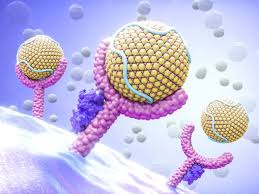 References :
1- MKSAP 18 
2- Davidson text book of internal medicine 23rd edition
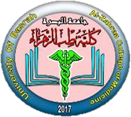 University of Basrah                Al-zahra college of medicine
Ministry of higher Education                                     and Scientific Research
Learning Outcomes
Know the effect of autonomic nervous system stimulation on various system. 
To know some details about clinical disease.
Knowing the pathophysiological changes of these disease.
To know some guideline about the management of these disease.
knowing some clinical application of autonomic drugs.
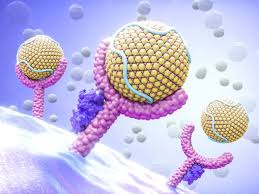 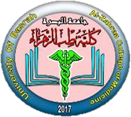 University of Basrah                Al-zahra college of medicine
Ministry of higher Education                                     and Scientific Research
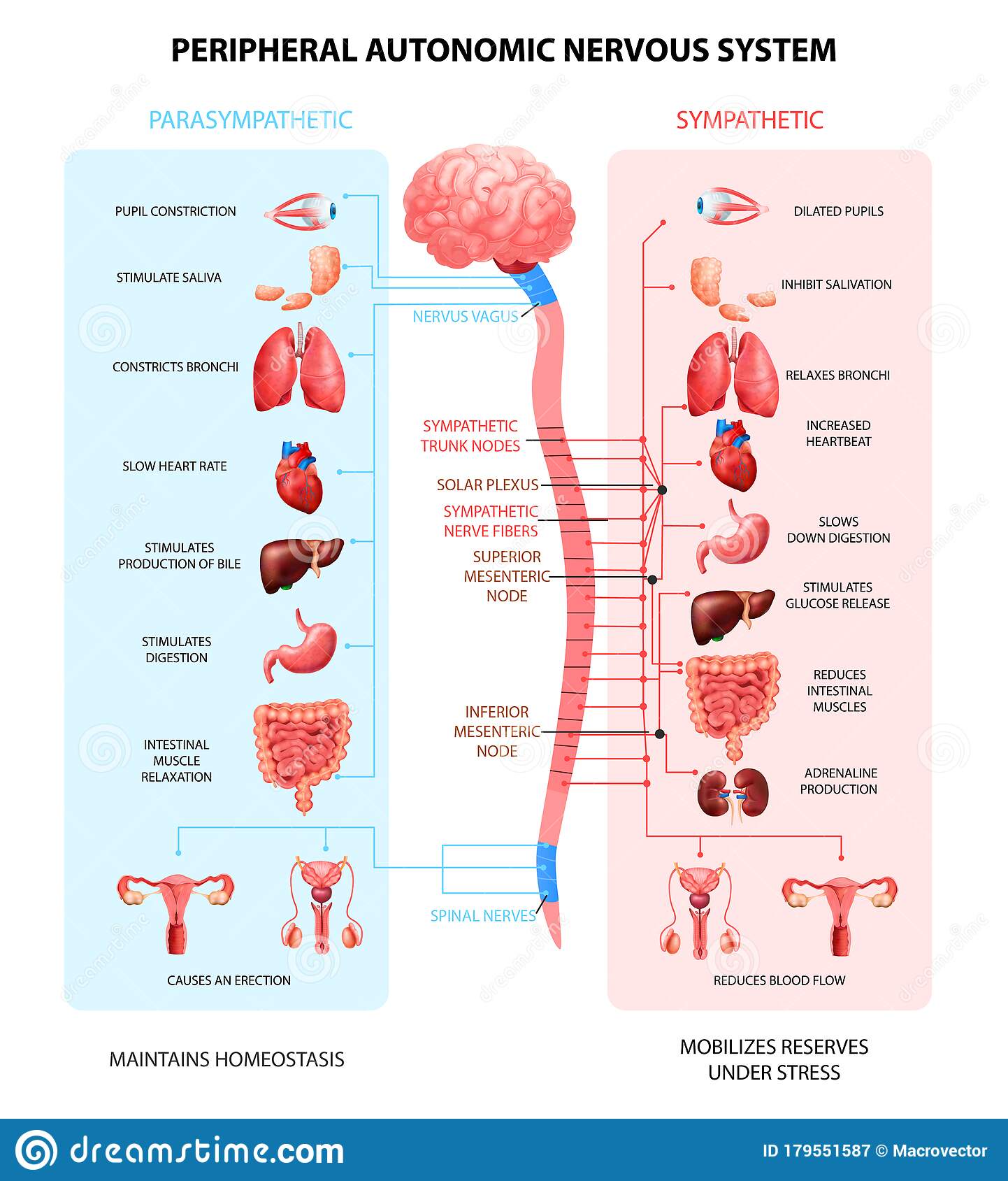 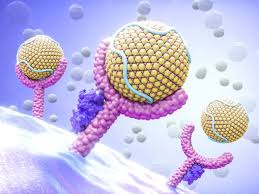 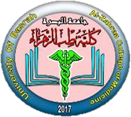 University of Basrah                Al-zahra college of medicine
Ministry of higher Education                                     and Scientific Research
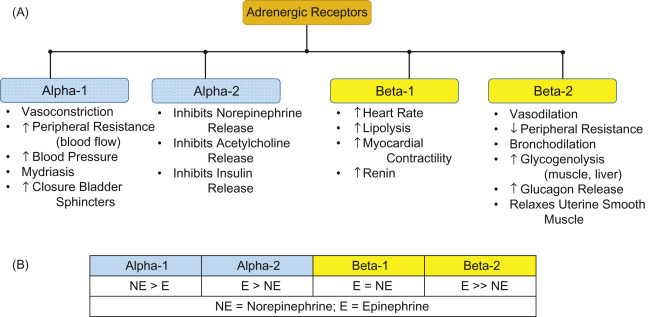 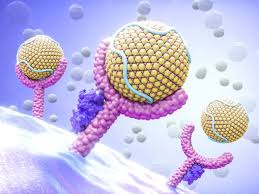 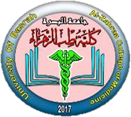 University of Basrah                Al-zahra college of medicine
Ministry of higher Education                                     and Scientific Research
Some common  clinical application of autonomic receptors  agonist and antagonist:

Obstructive air way disease
Ischaemic heart disease (already discussed in CVS )
Arrhythmias (already discussed in CVS)
others
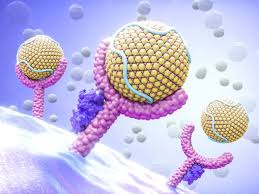 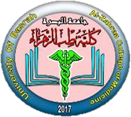 University of Basrah                Al-zahra college of medicine
Ministry of higher Education                                     and Scientific Research
We have two major types of air way disease :

Obstructive air way disease which mainly include:

Bronchial asthma .
Chronic obstructive air way disease.

Restrictive air way disease such as ( lung fibrosis , occupation air way disease ..etc).
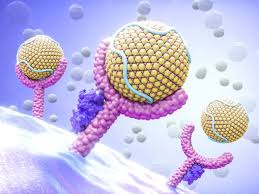 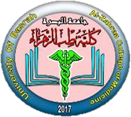 University of Basrah                Al-zahra college of medicine
Ministry of higher Education                                     and Scientific Research
Bronchial asthma:

Asthma is a chronic inflammatory disorder of the airways, in which many cells and cellular elements play a role. 
Chronic inflammation is associated with airway hyper-responsiveness that leads to recurrent episodes of wheezing, breathlessness, chest tightness and coughing, particularly at night and in the early morning. 
These episodes are usually associated with widespread but variable airflow obstruction within the lung that is often reversible, either spontaneously or with treatment.
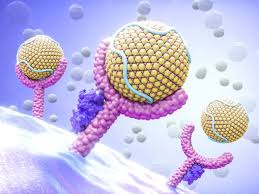 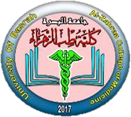 University of Basrah                Al-zahra college of medicine
Ministry of higher Education                                     and Scientific Research
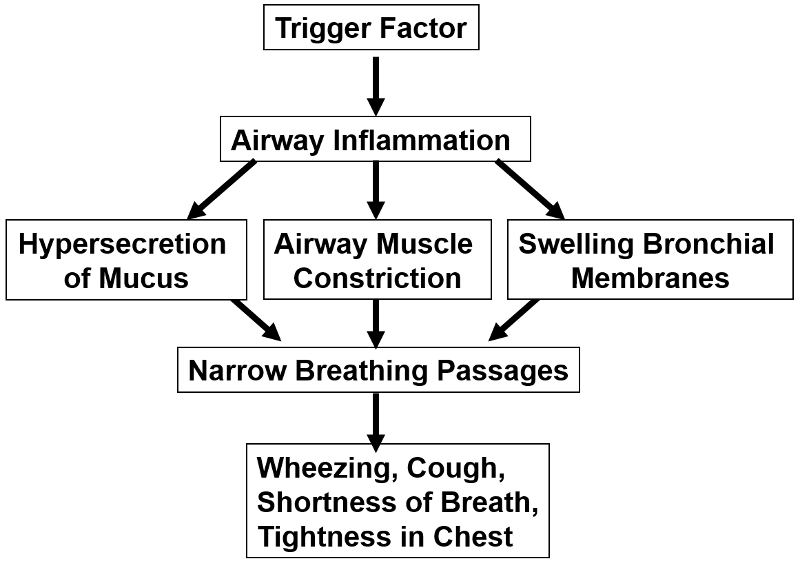 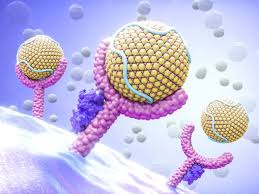 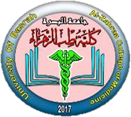 University of Basrah                Al-zahra college of medicine
Ministry of higher Education                                     and Scientific Research
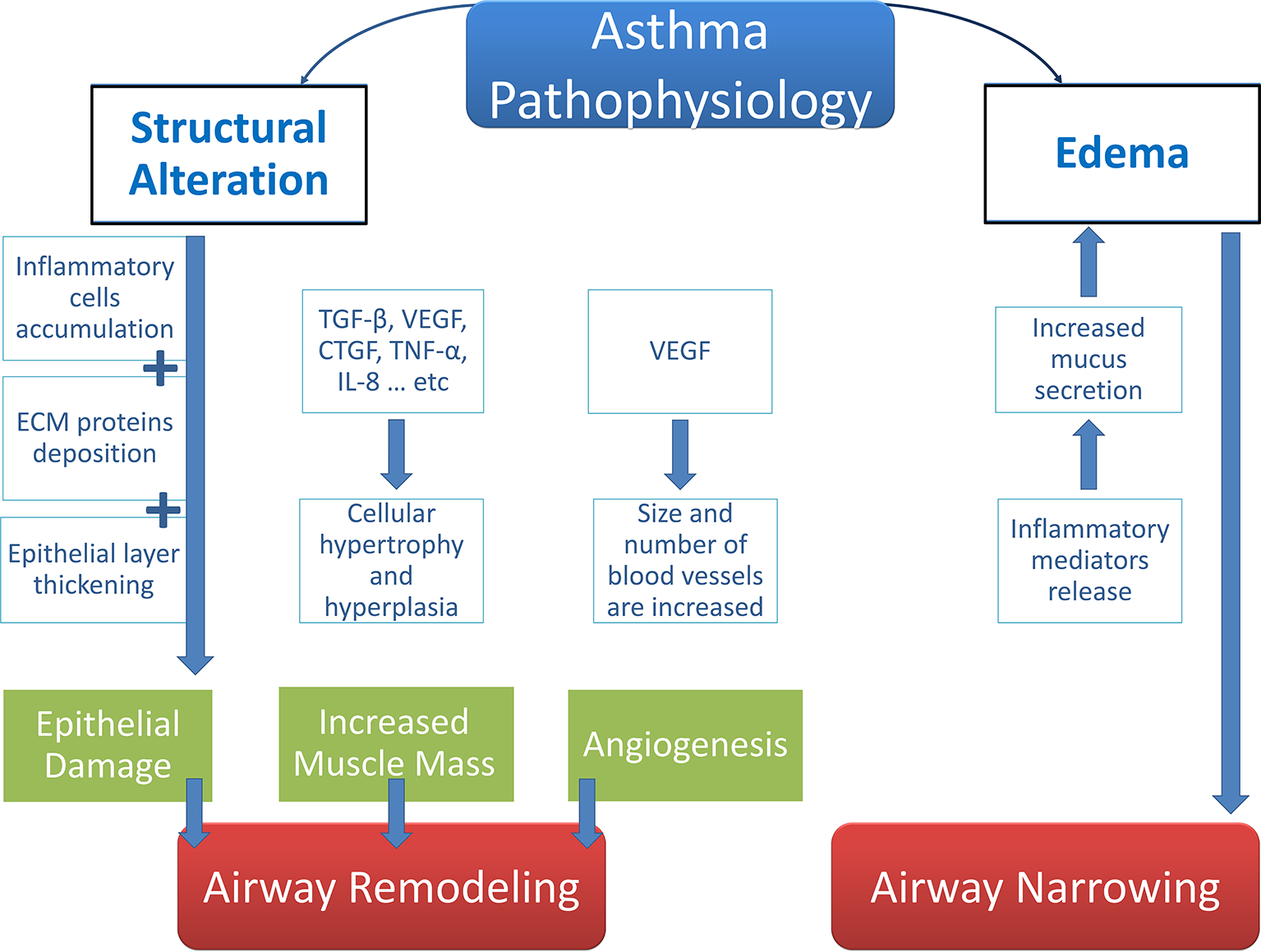 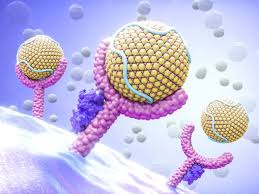 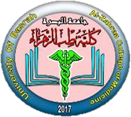 University of Basrah                Al-zahra college of medicine
Ministry of higher Education                                     and Scientific Research
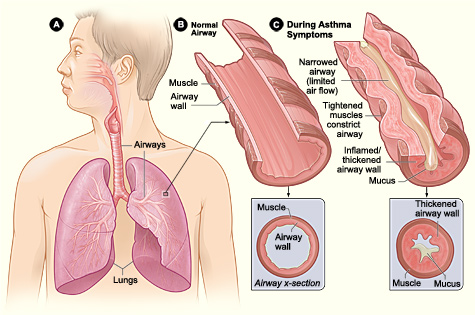 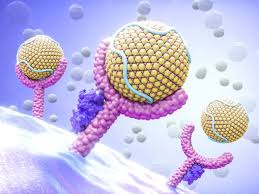 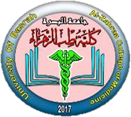 University of Basrah                Al-zahra college of medicine
Ministry of higher Education                                     and Scientific Research
Asthma syndromes(clinical types):

Allergic asthma. 
Cough variant asthma.
Exercise induce bronchospasm.
Occupation asthma.
Reactive airway dysfunction syndrome.
Aspirin exacerbated respiratory disease.
Allergic bronchopulmonary aspergillosis.
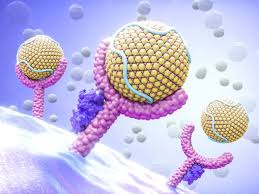 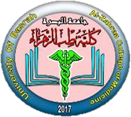 University of Basrah                Al-zahra college of medicine
Ministry of higher Education                                     and Scientific Research
Symptoms of asthma:
 
Cough 
Wheeze 
Chest tightness 
Shortness of breath

Investigations:

Spirometry
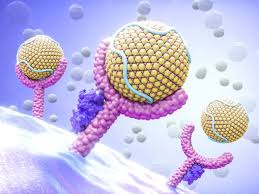 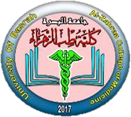 University of Basrah                Al-zahra college of medicine
Ministry of higher Education                                     and Scientific Research
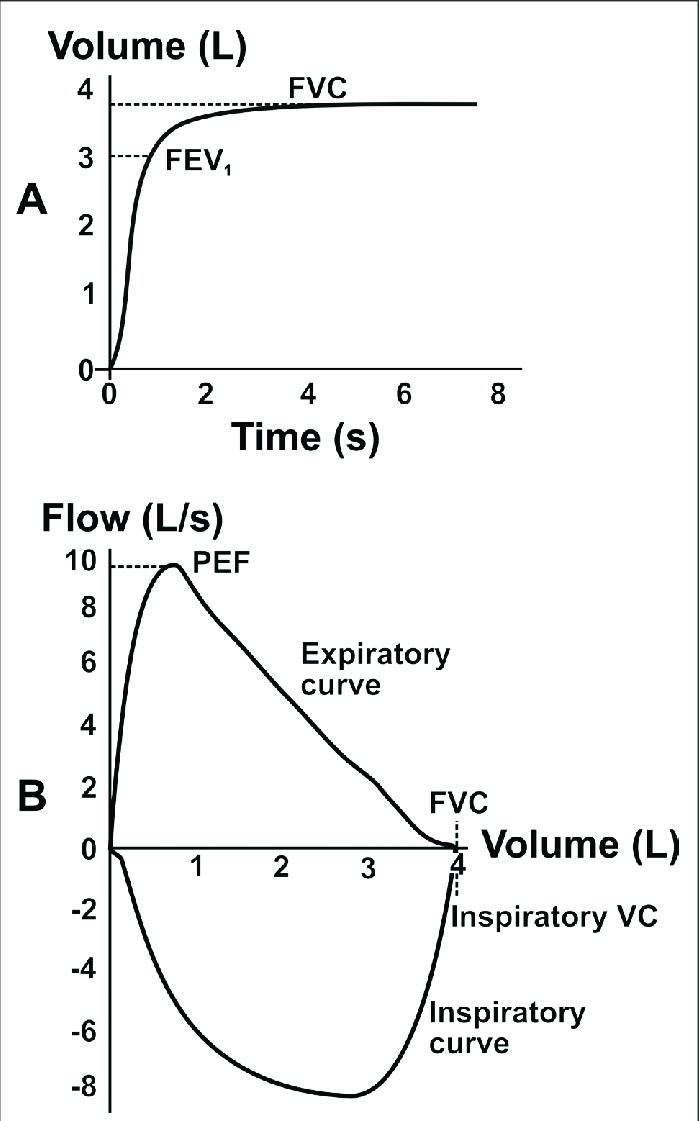 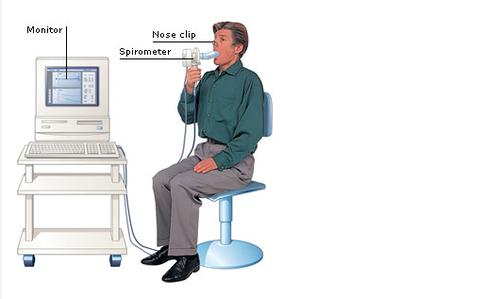 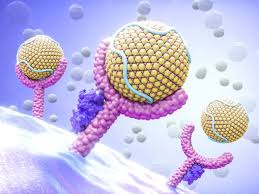 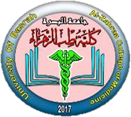 University of Basrah                Al-zahra college of medicine
Ministry of higher Education                                     and Scientific Research
Diagnosis of asthma
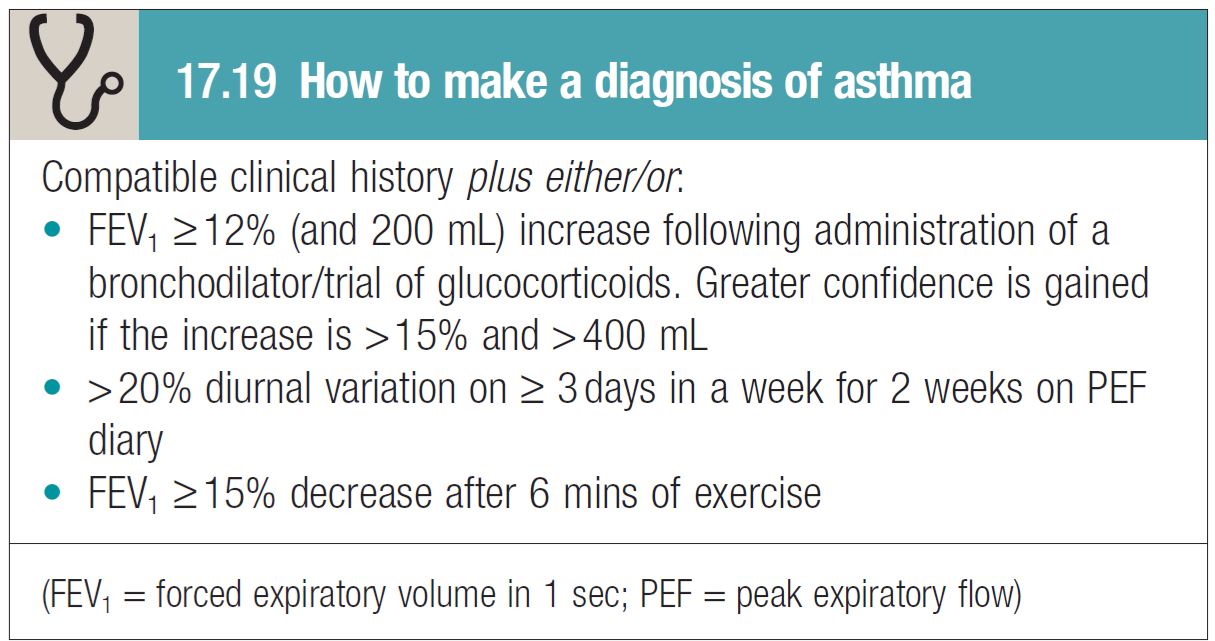 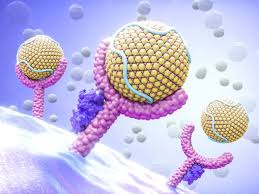 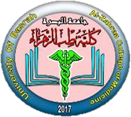 University of Basrah                Al-zahra college of medicine
Classification of asthma severity
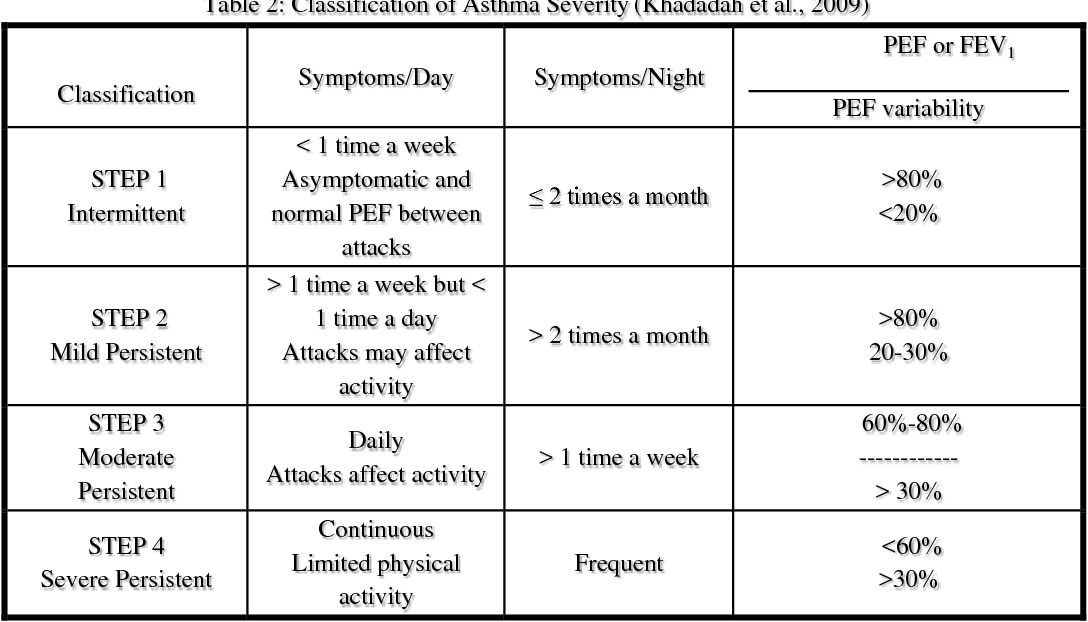 Ministry of higher Education                                     and Scientific Research
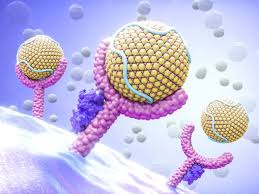 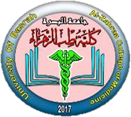 University of Basrah                Al-zahra college of medicine
Ministry of higher Education                                     and Scientific Research
Drugs used in treatment of asthma :
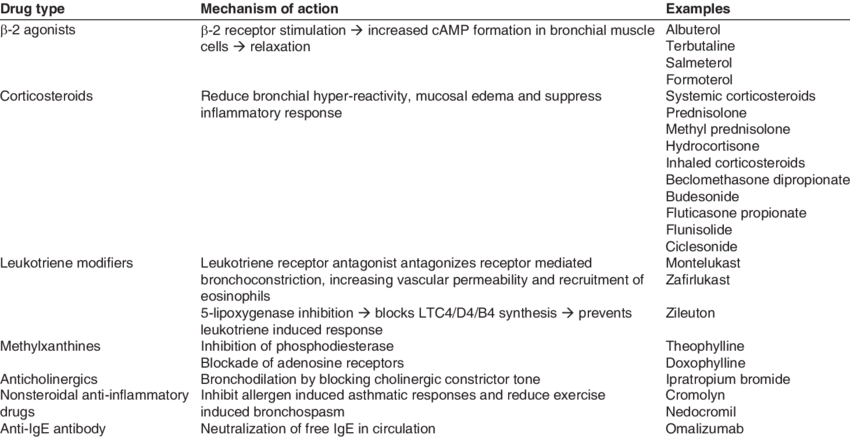 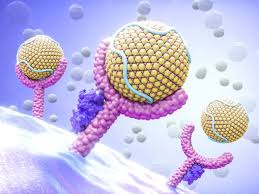 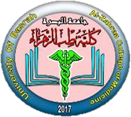 University of Basrah                Al-zahra college of medicine
Ministry of higher Education                                     and Scientific Research
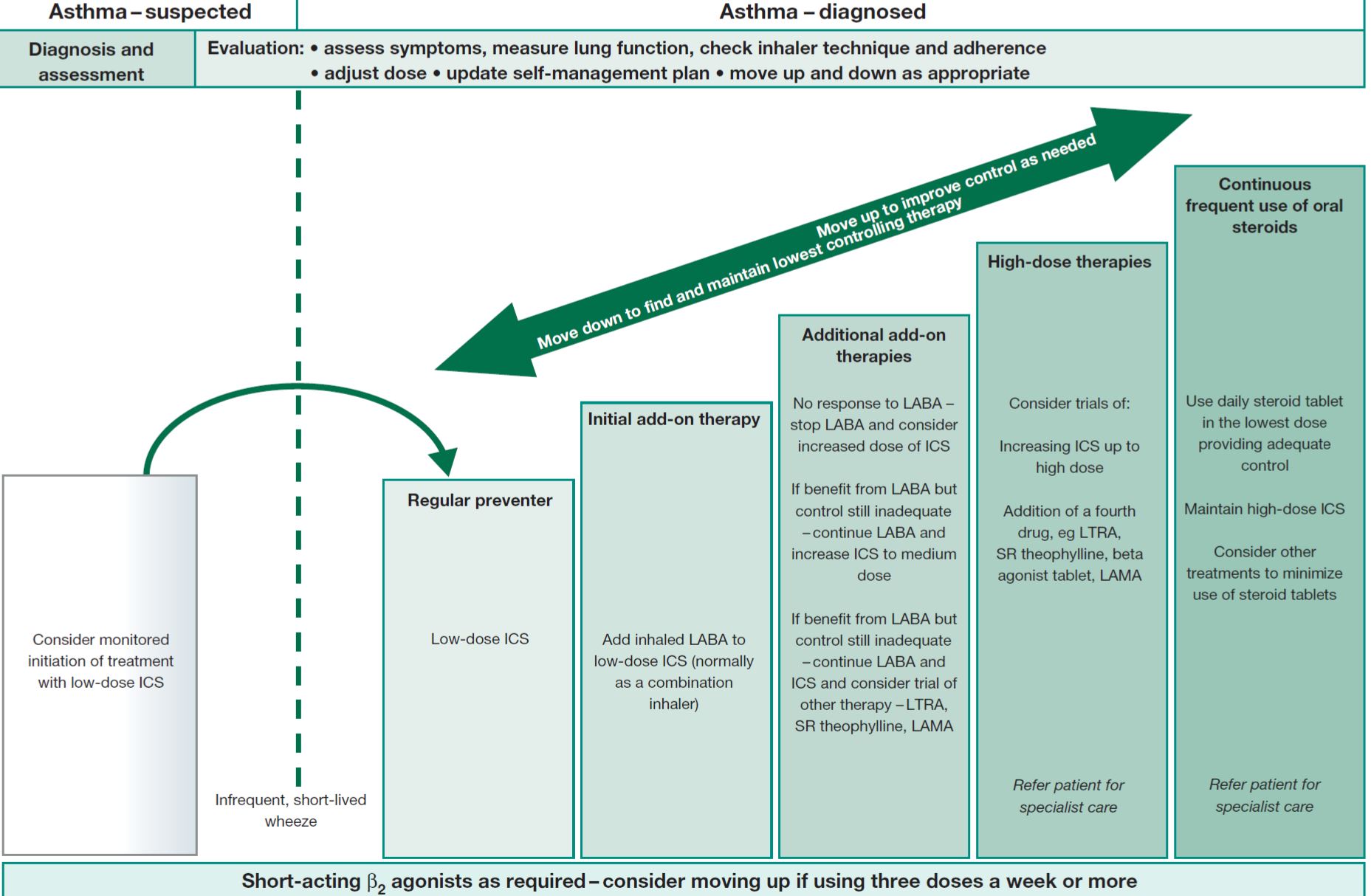 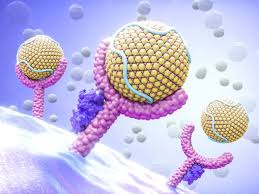 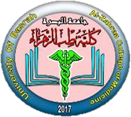 University of Basrah                Al-zahra college of medicine
Ministry of higher Education                                     and Scientific Research
Chronic obstructive airway disease :

Chronic obstructive pulmonary disease (COPD) is a chronic lung disease defined by persistent respiratory symptoms and airflow limitation or obstruction that is not fully reversible.


Cigarette smoking represents the most significant risk factor for COPD and the risk of developing the condition relates to both the amount and duration of smoking. It is unusual to develop COPD with less
than 10 pack years
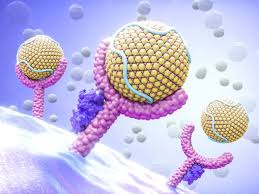 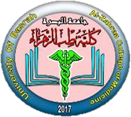 University of Basrah                Al-zahra college of medicine
Ministry of higher Education                                     and Scientific Research
Pathophysiology of COPD
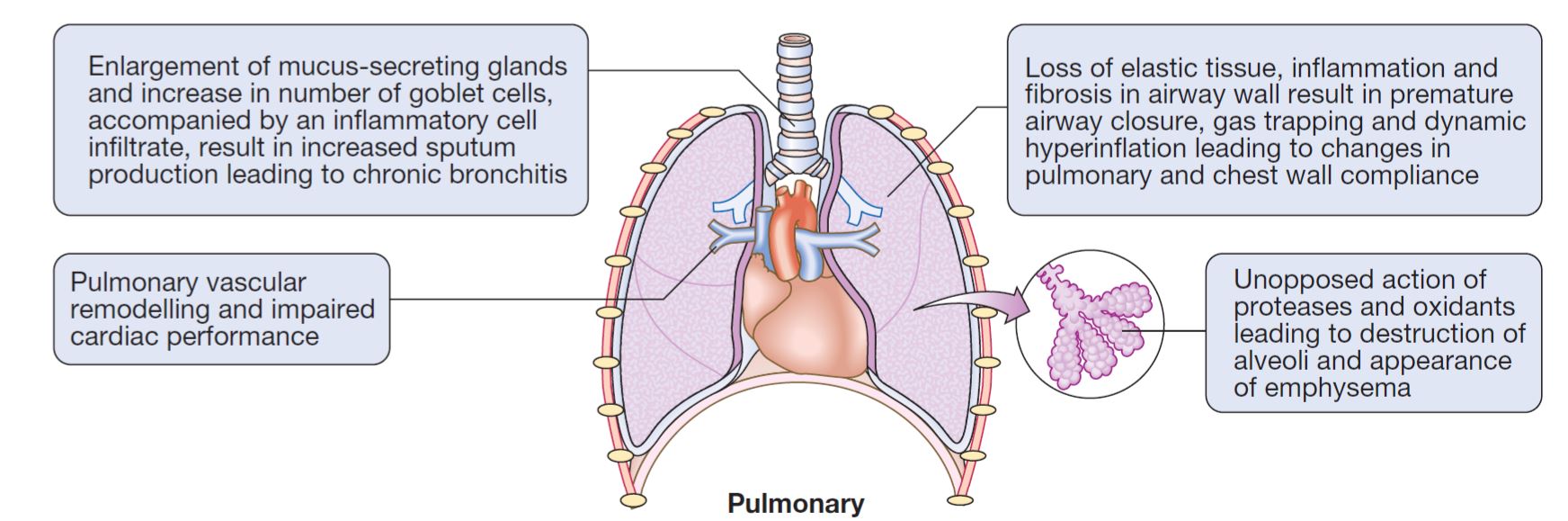 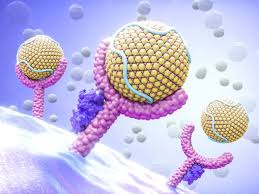 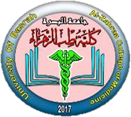 University of Basrah                Al-zahra college of medicine
Ministry of higher Education                                     and Scientific Research
Clinical features:
COPD should be suspected in any patient over the age of 40 years who presents with symptoms of chronic bronchitis and/or breathlessness

Investigation:
 
Spirometry 
Others.
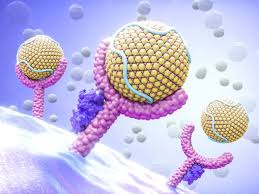 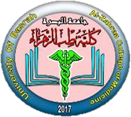 University of Basrah                Al-zahra college of medicine
Ministry of higher Education                                     and Scientific Research
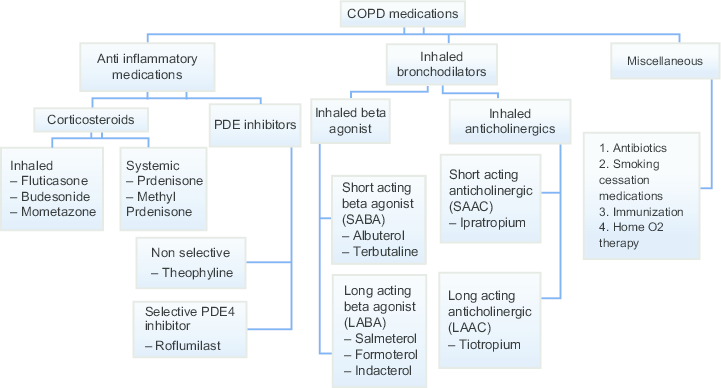 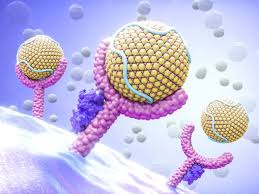 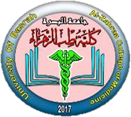 University of Basrah                Al-zahra college of medicine
Ministry of higher Education                                     and Scientific Research
Some clinical uses of anti- muscarinic drugs :
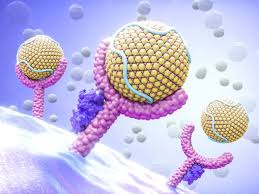 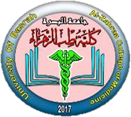 University of Basrah                Al-zahra college of medicine
Ministry of higher Education                                     and Scientific Research
Thank you
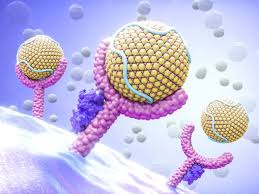